VPNs & IPsec
Dr. X
Slides adopted by Prof. William Enck, NCSU
Outline
What is VPN?
IPSec VPN
IPSec VPN vs SSL VPN
Virtual Private Networks (VPNs)
Provides secure access to private network over public links 
Often, goal is to provide access to corporate network (intranet) from outside (Internet)
Or, logically join physically separated networks 
Achieves some combination of: 
Confidentiality
Integrity
Mutual authentication
Telecommuter VPNs: Client-to-Gateway
Gateway-to-Gateway VPNs
How do we build VPNs?
We cannot rebuild the Internet
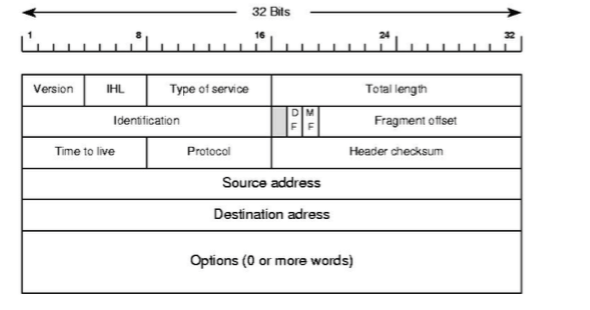 VPN Tunneling
SSL VPN
Which layer?
Layered system: 
the VPN transfers IP packets (of the virtual network) by serializing them on a SSL connection, 
which itself uses TCP as a transport medium, 
which is built over IP packets (on the physical unprotected network).
IPsec VPN
IPsec is another technology which is more deeply integrated in the packets
IPsec VPN more efficient than SSL VPN
IPsec must be managed quite deep within the operating system network code
SSL-based VPN only needs some way to hijack incoming and outgoing traffic; the rest can be down in user-level software.
IPsec
Host level protection service
IP-layer security (below TCP/UDP)
De-facto standard for host level security
Developed by the IETF (over many years) 
Available in most operating systems/devices 
E.g., Windows, OS X, Linux, BSD*, ...
Not a single protocol; IPsec is a protocol suite 
Implements a wide range of protocols and cryptographic algorithms 
Selectively provides .... 
Confidentiality, integrity, authenticity, replay protection, DoS protection
IPsec Protocol Suite
IPsec Architecture
Internet Key Exchange (IKE)
Two phase protocol used to establish parameters and keys for session 
Phase 1: authenticate peers, establish secure channel via Diffie- Hellman key exchange 
Phase 2: negotiate parameters, establish a security association (SA) 
The SA defines algorithms, keys, and policy used to secure the session for a unidirectional traffic flow 
Pairing requires two SAs -- one for each direction
SAs stored in host’s Security Association Database (SAD) 
Each gateway may define policies for each SA 
Policies stored in the SAD
IPsec: Packet Handling
Transport Mode
Tunnel Mode
Key Management
Two options:
Manual: use preshared secrets;or 
Internet Key Exchange (IKE)
Internet Key Exchange Harkins and Carrel, RFC2409, Nov. 1998
Phase1: KeyExchange (Simplified) 
1. Initiator sends list of supported crypto algos to responder 
2. Responder chooses crypto algo from sender’s list 
3. Initiator sends first half of DH exchange and a nonceI to responder 
4. Responder sends second half of DH exchange, and a nonceR to initiator 
5. Initiator sends its id, its cert, and a sig, all encrypted using key derived from previously exchanged messages 
6. Responder sends its id, its cert, and a sig, all encrypted using key derived from previously exchanged messages
Internet Key Exchange
Phase II: Security Associations 
Using secure channel, establish at least 2 security associations: 
inbound 
outbound
IPsec and the IP protocol stack
IPsec puts the two main protocols in between IP and the other protocols 
AH: Authentication Header 
ESP: Encapsulating Security Payload 
Other functions provided by external protocols and architectures
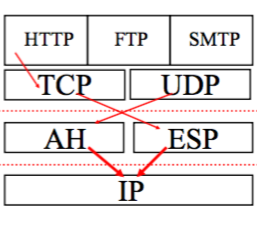 Security Association (SA)
An association between a sender and a receiver 
Consists of a set of security related parameters 
E.g., sequence number, encryption key 
One way relationship 
Determine IPsec processing for senders 
Determine IPsec decoding for destination 
SAs are not fixed! Generated and customized per traffic flows
Security Parameter Index (SPI)
A bit string assigned to an SA. 
Carried in AH and ESP headers to enable the receiving system to select the SA under which the packet will be processed. 
32 bits
SPI + Dest IP address + IPsec Protocol 
Uniquely identifies each SA in SA Database (SAD)
SA Database (SAD)
Holds parameters for each SA 
Sequence number counter 
Lifetime of this SA
AH and ESP information 
Tunnel or transport mode
Every host or gateway participating in IPsec has their own SA database
Authentication Header (AH)
Provides authenticity and integrity 
via HMAC
over immutable IP headers and data 
Advantage: the authenticity of data and IP header information is protected 
Disadvantage: the set of immutable IP headers isn’t necessarily fixed
Confidentiality of data is not preserved
Replay protection via AH sequence numbers 
note that this replicates some features of TCP
IPsec AH Packet Format
IPsec Authentication
SPI: (spy) identifies the SA for this packet 
Type of crypto checksum, how large it is, and how it is computed 
Really, the policy for the packet 
Authentication data 
Hash of packet contents include IP header as specified by SPI 
Treat mutable fields (TTL, header checksum) as zero 
Keyed MD5 Hash is default
Encapsulating Security Payload
Confidentiality, authenticity, and integrity 
via encryption and HMAC
over IP payload (data) 
Advantage: encapsulated packet is fully secured
Use “null” encryption to get authenticity/integrity only
Note that the TCP/UDP ports are hidden when encrypted 
good: better security, less is known about traffic 
bad: impossible for FW to filter/traffic based on port 
Cost: can require many more resources than AH
ESP Packet Format
Modes of Operation
Transport: the payload is (optionally) encrypted and the non-mutable fields are integrity verified (via MAC) 



Tunnel: each packet is completely encapsulated (and optionally encrypted) in an outer IP packet 
Hides not only data, but some routing information
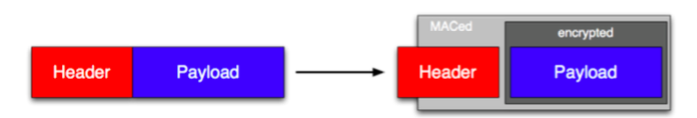 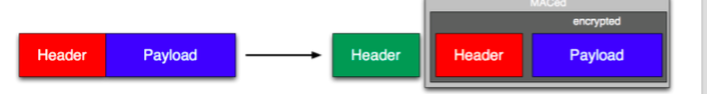